Министерство национальной экономики Республики Казахстан
ПРОЕКТ НОВОГО НАЛОГОВОГО КОДЕКСА
2017 год
ДЛЯ ЧЕГО НУЖНЫ ИЗМЕНЕНИЯ? ЧТО НОВОГО?
Стимулирование (Модернизация)
Идеология
Администрирование
«МСБ и АПК» и реальный сектор. Для всех субъектов собственности и структур НК – единый, стимулирует отечественного товаропроизводства .
«сохранение текущих режимов, введение режима фиксированного вычета». Треба изменение текущих режимов по НДС и КПН. Счас НДС снимается как налог на оборот, не как на добавленную на товар стоимость, и поквартально. Режим бухотчетности раз в полгода, чтобы товаропроизводитель успел произвести зачёт по НДС, приобретая всё необходимое для выпуска  продукции. КПН~10 % для всех форм собственности. Уровень спекуляции, коррупции, бухотчётности уменьшится, уровень бюджета (местный), товаропроизводство увеличатся. 
«Недропользование». Как  исключительное богатство нации и государства, недра и сырьё, принадлежащие кому-либо, при реализации сразу облагаются всеми видами налогов, определённых НК.
альтернативный налог на недропользование, арендные платежи для горнорудного сектора, снижение НДПИ для олова, отмена налога на сверхприбыль для ГМК и бонуса коммерческого обнаружения. Исключений никому не должно быть. Доходность более 30 процентов должна идти на развитие и модернизацию, увеличение производства .
«Финансовый сектор». Прописать стандарт ВТО.
«Налогообложение дисконта коллектора по факту, Изменение порядка налогообложения по страхованию». Прописать международный стандарт.
Остальное исключить на основании вышеизложенного
«Принцип добросовестности». Налоговый кодекс ( далее НК)  главный регулируемый финансово-фискальный инструмент  государства,  по целевому и эффективному развитию экономики путём стимулирования деятельности  налогоплательщика на оплату налогов и других обязательных платежей в бюджет на добровольной и взаимовыгодной основе.
 «Неясности толкуются в пользу налогоплательщика» Налоговый Кодекс – это свод законов, а не инструкций и  подзаконных актов, а потому трактуется однозначно, а не в чью-то сторону, на весь период действия законодательства.
«Отмена санкции при отзыве разъяснений». Только по решению суда и на основе презумпции невиновности сторон, как выносится, так и отзывается санкция, определённая НК.
«Структура. Персонализация разделов: каждая категория охвачена своим разделом».  НК распространяется на все виды деятельности одинаково. Преференции прописываются отдельно и утверждаются указом Президента (Правительство РК), после принятия на всех уровнях, как отдельный документ.
«Принятие поправок до 1.06. т.г. одним законом». Международный до 1.04.т.г..
«Сохранение порога по НДС (30 тыс. МРП, 68 млн. тенге)». Учитывая, что в Казахстане нет продукции без НДС, так как всё почти завозится, а также из-за нестабильности и волатильность нацвалюты по отношению к доллару и мировые кризисы, то постановку на НДС определять добровольно, по желанию налогоплательщика. Хочет НДС платить АО ТОО, ИП и т.п., пусть платит. 
«Снижение срока исковой давности для МСБ с 5 до 3 лет ». Кроме криминального характера правонарушений (хищение и порча собственности и имущества, рейдерство, коррупционные действия).
«Трехвекторное администрирование: красная зона – контроль, желтая зона – оказание помощи, зеленая зона – отсутствие контроля. Стимулирование попадания в зеленую зону». Сокращение оснований налоговых проверок
Применение контрольного счета НДС на добровольной основе
Международные рекомендации против отмывания капитала (BEPS)  (Контроль офшоров)»
Системы учёта, мониторинга, прозрачности, контроля отчётно-финансовой, деятельности хозяйствующих субъектов должна реализовываться на основе блокчейн-технологии, заложенной в госпрограмме  «Цифровой Казахстан».
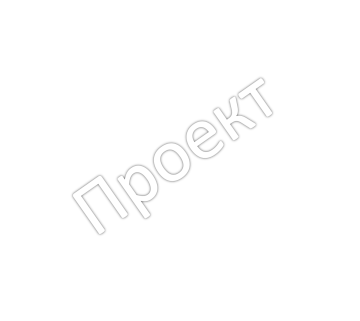 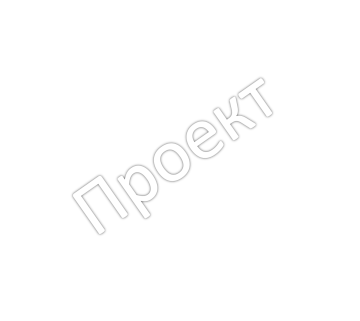 ИДЕОЛОГИЯ
Все неясности и неточности толкуются в пользу налогоплательщика
1
Отмена штрафа и пени, если налоговые органы неправильно разъясняют Налоговый кодекс
2
3
Усиливается требование к обоснованности доначислений
Больше времени бизнесу для изучения изменений в Налоговый кодекс (поправки принимаются не позднее 1 июля)
4
Отмена многочисленных поправок (запрет на внесение изменений сопутствующими законами)
5
Новая структура.
Персонализация разделов: каждая категория охвачена своим разделом
6
ЛЕГКИЙ ЯЗЫК ТЕКСТА
Сокращение внешних ссылок
1
Исключение перекрестных ссылок
2
3
Уточнение внутренних ссылок
Исключение разночтений, уточнение норм
4
РАЗВИТИЕ МСБ
Сохранение всех действующих специальных налоговых режимов (патент, упрощенная декларация, единый земельный налог (ЕЗН), режим СХТП (-70%)
1
Введение режима фиксированного вычета. Налоговая база исчисляется как разница между доходами и расходами. Право выбора режима
2
3
Упрощенная декларация. Единые критерии для ЮЛ и ИП
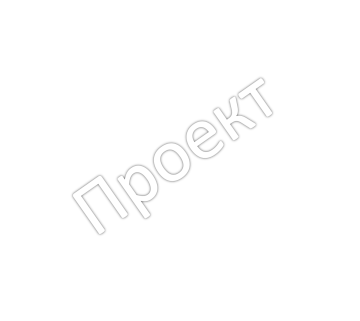 Патент. Снижение ставки с 2% до 1% (отмена социального налога)
4
5
Сокращение срока исковой давности с 5 до 3 лет
Сохранение действующего порога по НДС в размере 30 тыс. МРП
6
Освобождение от налогов безвозмездно полученных услуг в рамках государственных и отраслевых программ
7
8
Освобождение от КПН и ИПН для электронной торговли
РАЗВИТИЕ АПК
Для плательщиков ЕЗН отменяется социальный налог за главу, членов и работников КФХ,
1
В ЕЗН исключается ограничение по осуществлению прочих видов деятельности.
2
С 2020 г. объект обложения ЕЗН - полученный доход
3
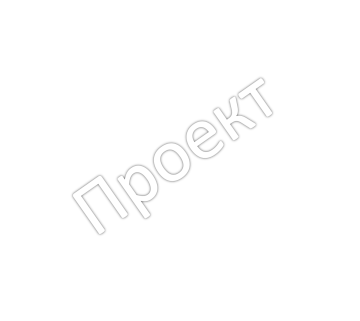 Режим для  СХТП. Отмена льгот по НДС, противоречащих требованиям ВТО (-70% не будет применяться к НДС)
4
Введение альтернативной меры поддержки по НДС в связи с отменой льготы
5
6
Исключение ограничения для аффилированных лиц.
НЕДРОПОЛЬЗОВАНИЕ
1
Отмена налога на сверхприбыль для ГМК
Отмена бонуса коммерческого обнаружения
2
Альтернативный налог недропользователя. Вместо НДПИ, НСП, рентного налога. Добровольный выбор. Распространяется на сверхглубокие и морские месторождения
3
Введение арендных платежей. Прогрессивная ставка на этапе разведки (15-60 МРП за 1 блок - 2 кв.км). Равномерная ставка на этапе добычи  (215 МРП за 1 блок)
4
Освобождение от КПН у источника выплаты дивидендов недропользователя. (Вся прочая экономика сегодня освобождена от уплаты)
5
Освобождение от КПН у источника выплаты недропользователя, когда его акции продаются за рубежом с приростом. (Вся прочая экономика сегодня освобождена от уплаты)
6
НЕДРОПОЛЬЗОВАНИЕ
Расходы на разведку до начала добычи можно будет учесть в другом контракте, где началась добыча (амортизация 25%). Сейчас в случае неудачной разведки расходы в налогах не учитываются
7
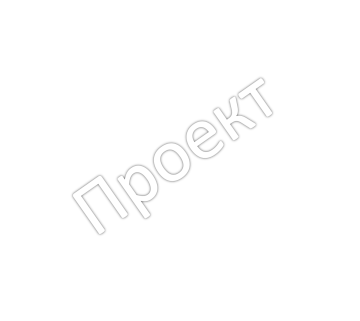 При реализации газа Национальному оператору доход определяется не по утвержденной цене, а по фактической цене реализации
8
Когда, мировые цены опускаются ниже себестоимости, то при экспорте нефти доход брать не по себестоимости, а по мировой цене
9
Снижение ставки НДПИ по олову
10
Отмена платежа по возмещению исторических затрат
11
ФИНАНСОВЫЙ СЕКТОР
В связи с переходом на новый стандарт МСФО (с 39 на 9) увеличиваются размеры провизий. Сумма увеличения провизий будет относиться на вычеты.
1
Освобождение от ИПН дохода физических лиц при прощении задолженности. Действует 3 года
2
Налогообложение коллектора по факту. Предлагается облагать дисконт коллектора по факту после отработки актива. Сегодня дисконт облагается сразу до начала отработки
3
Изменение порядка обложения ИПН накопительного страхования. Сегодня страховые взносы относятся на вычеты по ИПН, а страховые выплаты облагаются. Предлагается перенести освобождение от ИПН на страховые выплаты
4
5
Освобождение от НДС реализации инвестиционного золота
РЕАЛЬНЫЙ СЕКТОР
Замена НДС-льготы по свободному складу на специальные инвестиционные контракты (СИК). 

Освобождение от НДС:
импорта  сырья и/или материалов, а также сырья и (или) материалов в составе товара, произведенного в рамках специального инвестиционного контракта;
товаров, произведенных в рамках специального инвестиционного контракта;
передачи имущества в финансовый лизинг.
1
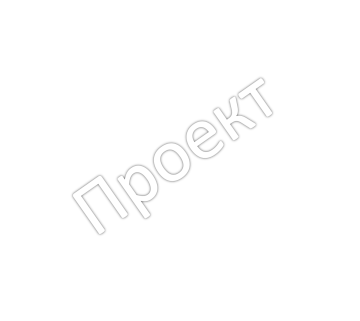 Освобождение от НДС импорта товаров в составе готовой продукции, произведенной на территории свободного склада
2
Освобождение от НДС импорта необработанных драгоценных металлов (лом, отходы, сырьевые товары)
3
РЕАЛЬНЫЙ СЕКТОР (ИНВЕСТИЦИОННЫЕ КОНТРАКТЫ)
Предоставление льгот по КПН действующим предприятиям, реализующим проекты по модернизации и реконструкции, на срок не более 3 лет после завершения модернизации и реконструкции, если инвестиции не менее 5 млн. МРП
1
Распространение инвестиционных преференций на действующие предприятия при реализации новых проектов
2
Раннее предоставление преференций. С даты регистрации, а не с даты начала осуществления деятельности
3
Исключение требований по соотношению доходов 90/10 (введение раздельного учета  доходов и расходов)
4
НАЛОГООБЛОЖЕНИЕ СЭЗ
Для всех СЭЗ
Замена условия по соотношению доходов «90/10» на ведение раздельного учета доходов и расходов от льготируемой и другой деятельности.
Предоставление льгот с момента регистрации
Для СЭЗ «ПИТ»
Продление режима экстерриториальности на срок до 2028 года
Замена условия для применения льготы по социальному налогу «-расходы на оплату труда не менее 50% СГД» на условие «- соотношение ФОТ к общей сумме расходов как 70/100»
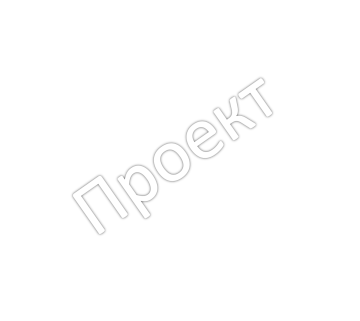 ЛЬГОТЫ
Модернизация
Отмена сбора с аукционов и платы за пользование судоходными водными путями
Стимулирование активности малого бизнеса: снижение ставки лицензионного сбора в зависимости от категории городов
Отмена неэффективных льгот по НДС
Нормы, противоречащие ВТО
Лотерейные билеты
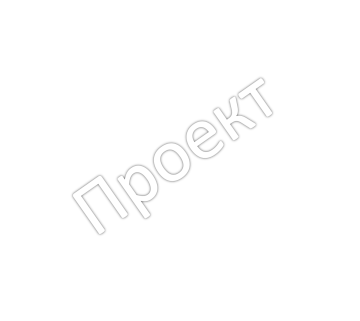 Услуги нотариусов и адвокатов
Знаки почтовой оплаты
Реализация золота и платины (для заводов)
Игровые автоматы без выигрышей, персональных компьютеров, бильярд
Игровые дорожки, картинг
СОЦИАЛЬНАЯ СФЕРА
Снижение ставки социального налога с 11% до 9,5%
1
Льготы для родителей инвалида с детства
2
Освобождение от НДС услуг спортивных организаций
3
Исключение государственной пошлины за регистрацию места жительства
4
Прекращение исчисления налога на транспорт при угоне
4
АДМИНИСТРИРОВАНИЕ
Совершенствование налогового администрирования
Трехвекторное администрирование: красная зона – контроль, желтая зона – оказание помощи, зеленая зона – отсутствие контроля. Стимулирование попадания в зеленую зону
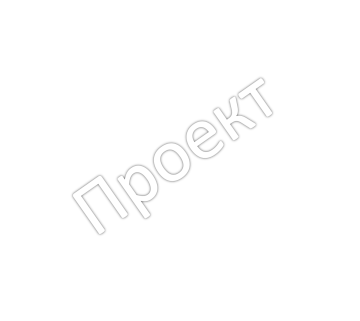 Введение горизонтального мониторинга
Введение контрольного счета НДС для возврата НДС по приобретенным товарам в РК (с 2019 года)
Сокращение оснований для проведения проверок
Защита добросовестных налогоплательщиков от «лжепредпринимательства»
СОПУТСТВУЮЩИЕ ЗАКОНОПРОЕКТЫ
Необходимы переходные нормы, так как некоторые статьи вступают в силу в разные годы
Проект Закона о введении в действие Налогового кодекса
Проект Закона о внесении изменений и дополнений в некоторые законодательные акты
Приведение в соответствие норм нового Кодекса и других законов
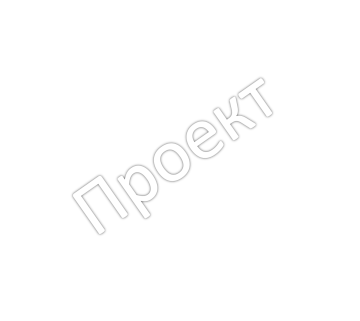 ЧТО ДАДУТ НАЛОГОВЫЕ НОВШЕСТВА
1
2
3
4
5
6
7
Спасибо за внимание!